Figure 10. The number of neuronal groups in the model as a function of time. At time 1000 min, all synaptic ...
Cereb Cortex, Volume 14, Issue 8, August 2004, Pages 933–944, https://doi.org/10.1093/cercor/bhh053
The content of this slide may be subject to copyright: please see the slide notes for details.
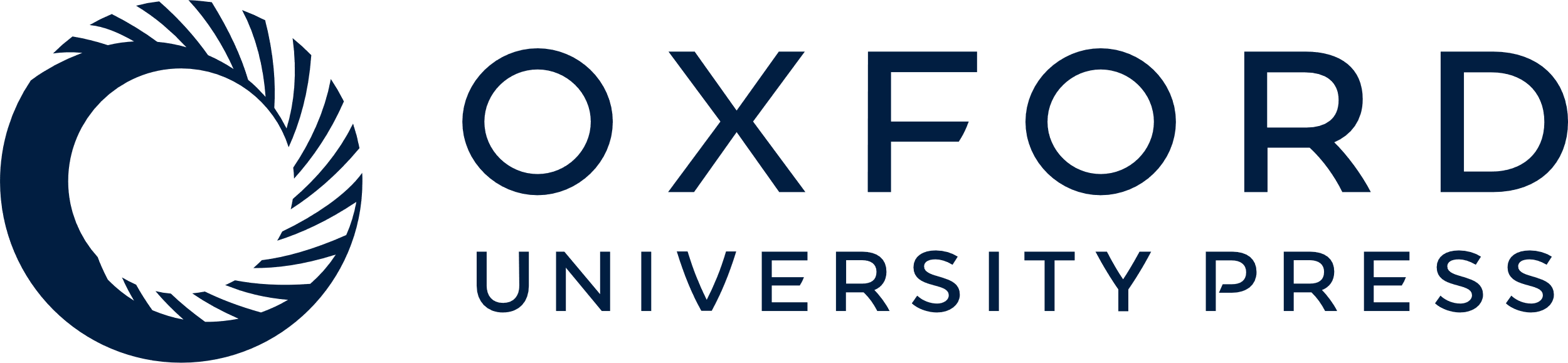 [Speaker Notes: Figure 10. The number of neuronal groups in the model as a function of time. At time 1000 min, all synaptic weights were randomly shuffled.


Unless provided in the caption above, the following copyright applies to the content of this slide:]